Модель системы оценки качества
Обязательная оценка онлайн-курса
Добровольная оценка онлайн-курса
Проверка соответствия онлайн-курса минимальным обязательным требованиям
Представление онлайн-курса на ресурсе
«одного окна»
Содержательная оценкаонлайн-курса
Непрерывная оценка качества онлайн-курса
Пользовательская оценка (Слушатели и Образовательные организации СПО)
Оценка качества ОК на                  соответствие направлениям модернизации СПО
Экспертиза паспорта (описания) онлайн-курса
+
Экспертиза онлайн-курса на соответствие законодательству РФ, отсутствие запрещенных материалов
Оценка ОК на основе поведения пользователей (статистическая обработка «больших данных»)
Оценка качества ОК со стороны ФУМО на соответствие компетенций ОК требованиям ФГОС СПО
+
Экспертиза выполнения технических требований к ОК
Экспертиза платформы онлайн-обучения на соответствие обязательным требованиям
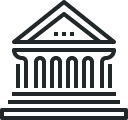 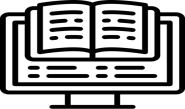 Оценки качества онлайн-курсов, отзывы, рейтинги
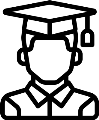 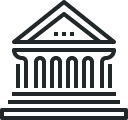 Репутационные показатели правообладателя и/или платформы
Экспертиза системы онлайн-прокторинга
[Speaker Notes: В качестве предпосылок для]
Каналы продвижения ОК
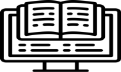 Онлайн-курс
Образовательные организации
Слушатель
Бизнес-структура 
(обучение персонала)
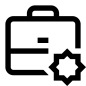 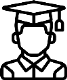 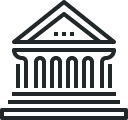 КРИТЕРИЙ
ФГОС СПО
РЕГЛАМЕНТ
Оценка качества ОК на  соответствие требованиям ФГОС
Профстандарты
WorldSkills
ТОП-50
Опережающая подготовка
Участие работодателей
Профстандарты
WorldSkills
ТОП-50
Опережающая подготовка
Участие работодателей
Профстандарты
WorldSkills
ТОП-50
Опережающая подготовка
Участие работодателей
КРИТЕРИЙ
РЕГЛАМЕНТ
Оценка качества ОК на  соответствие направлениям модернизации СПО
КРИТЕРИЙ
Результаты реализации ОК
Результаты реализации ОК
Результаты реализации ОК
РЕГЛАМЕНТ
Оценка качества ОК пользователями (слушатели и образовательные организации СПО)
[Speaker Notes: В качестве предпосылок для]